He Is Wonderful
4/4
Bb/D - MI (Alto)

Sing through 5 times
PDHymns.com
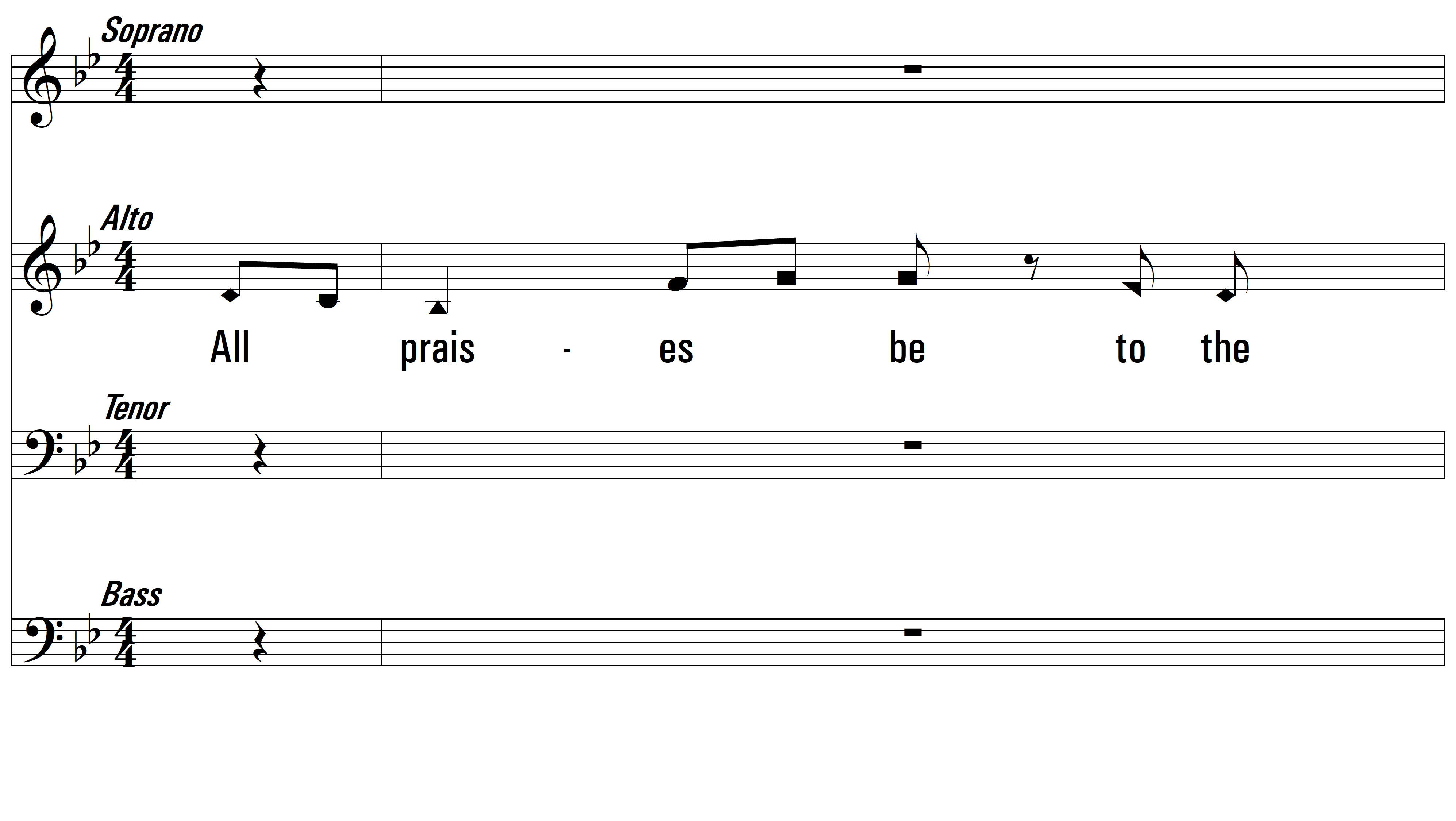 Pass 1 ~ He Is Wonderful (ALTO)
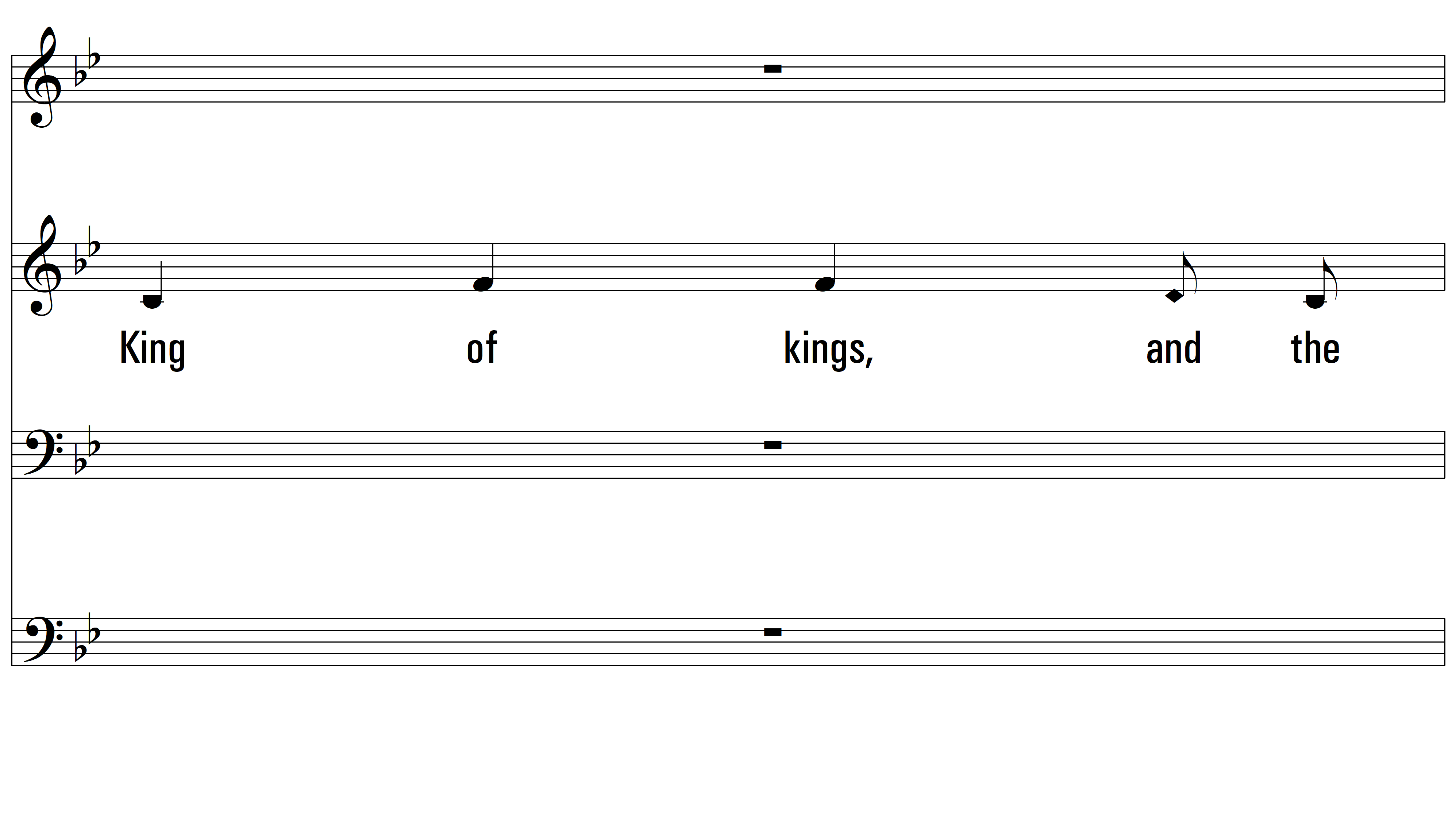 Pass 1
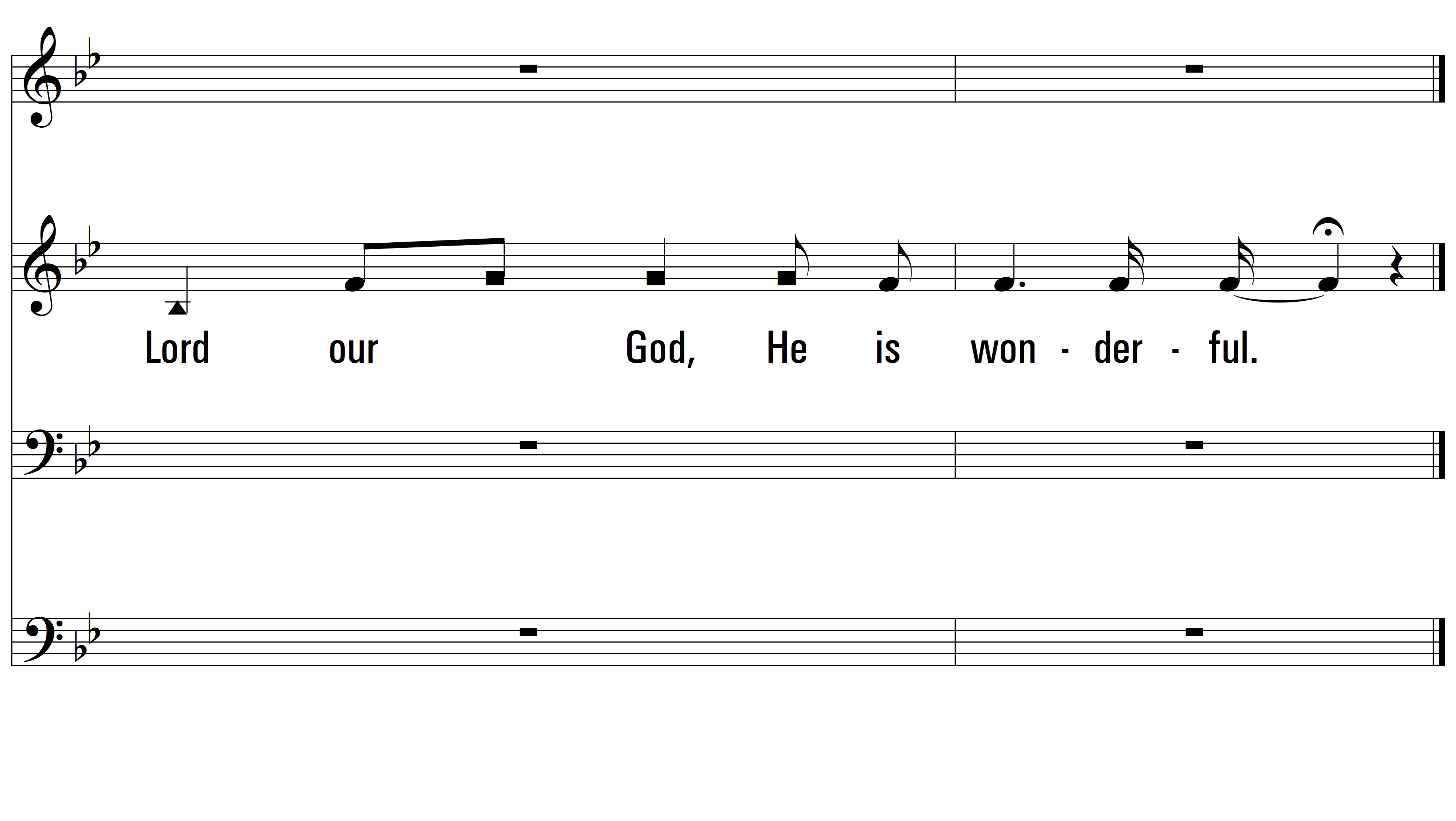 Pass 1
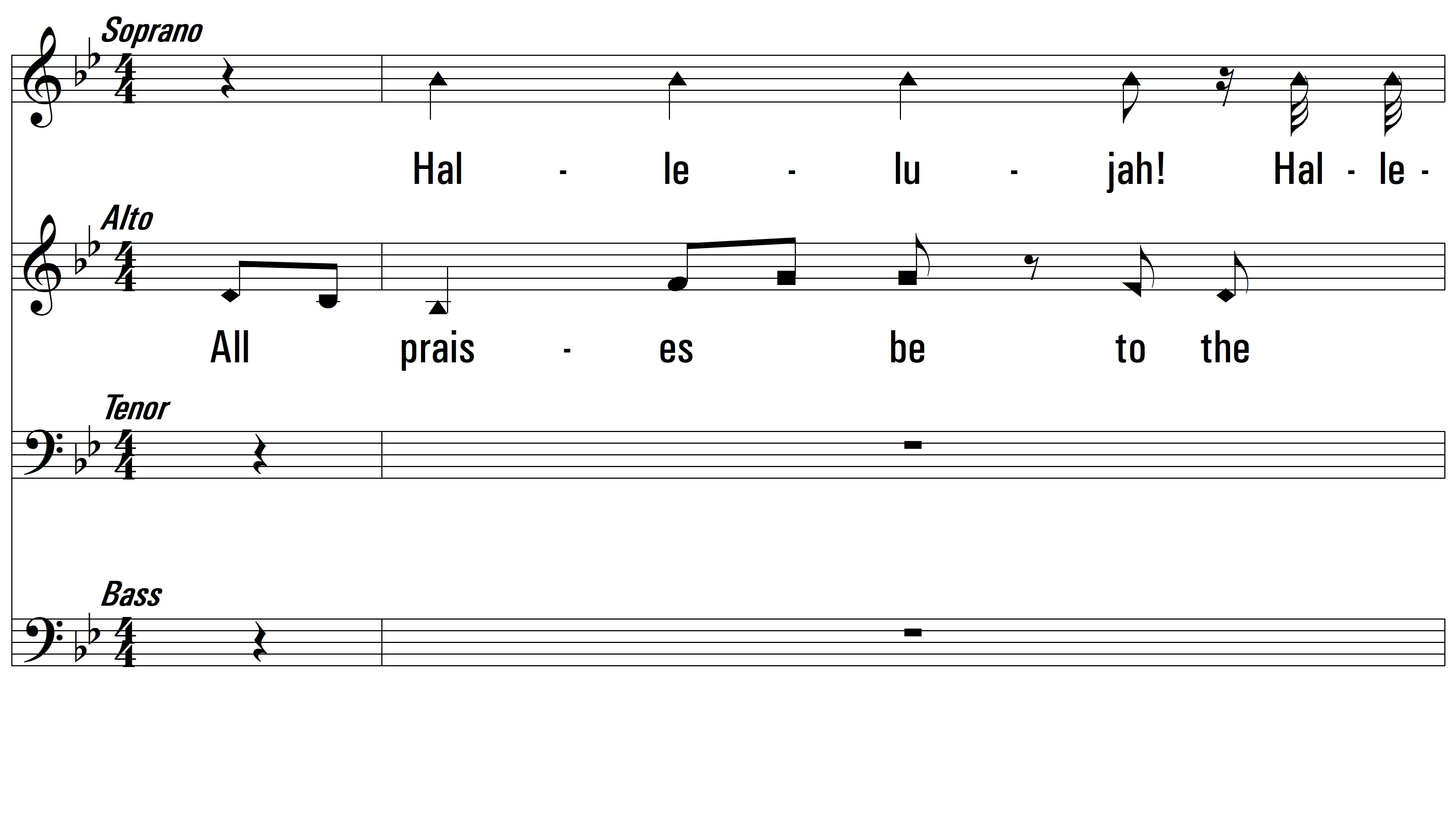 Pass 2 ~ He Is Wonderful (+SOPRANO)
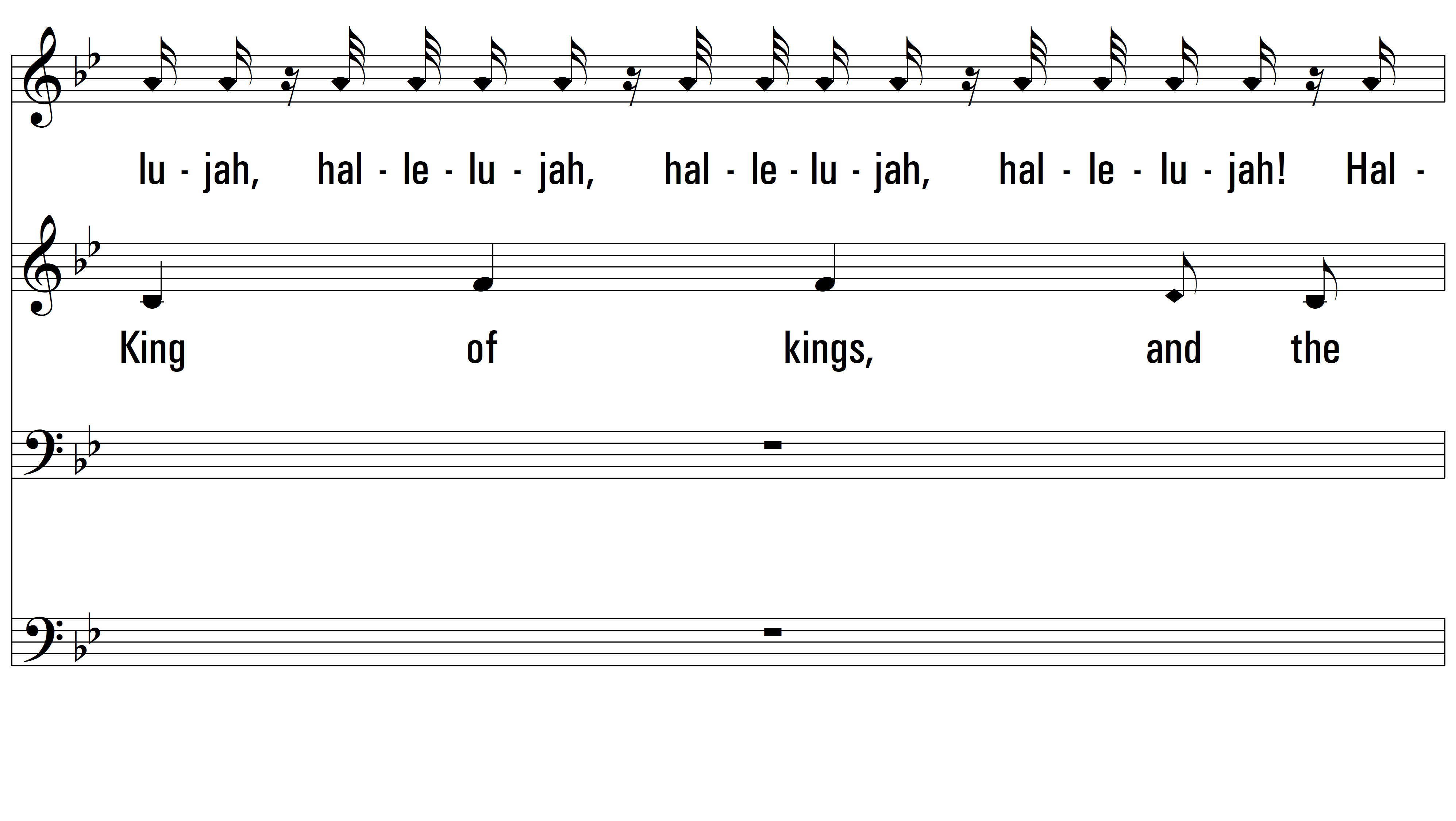 Pass 2
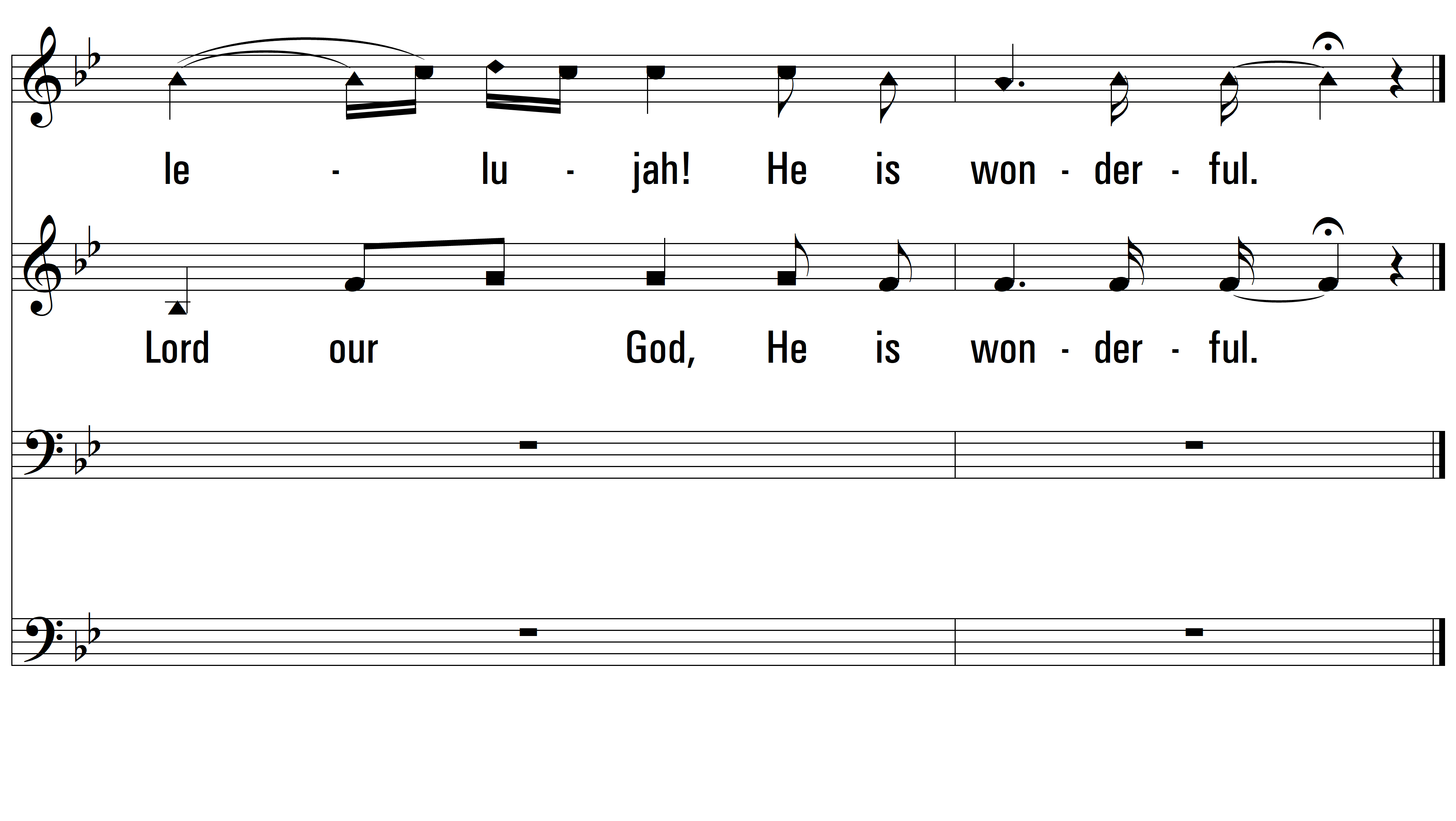 Pass 2
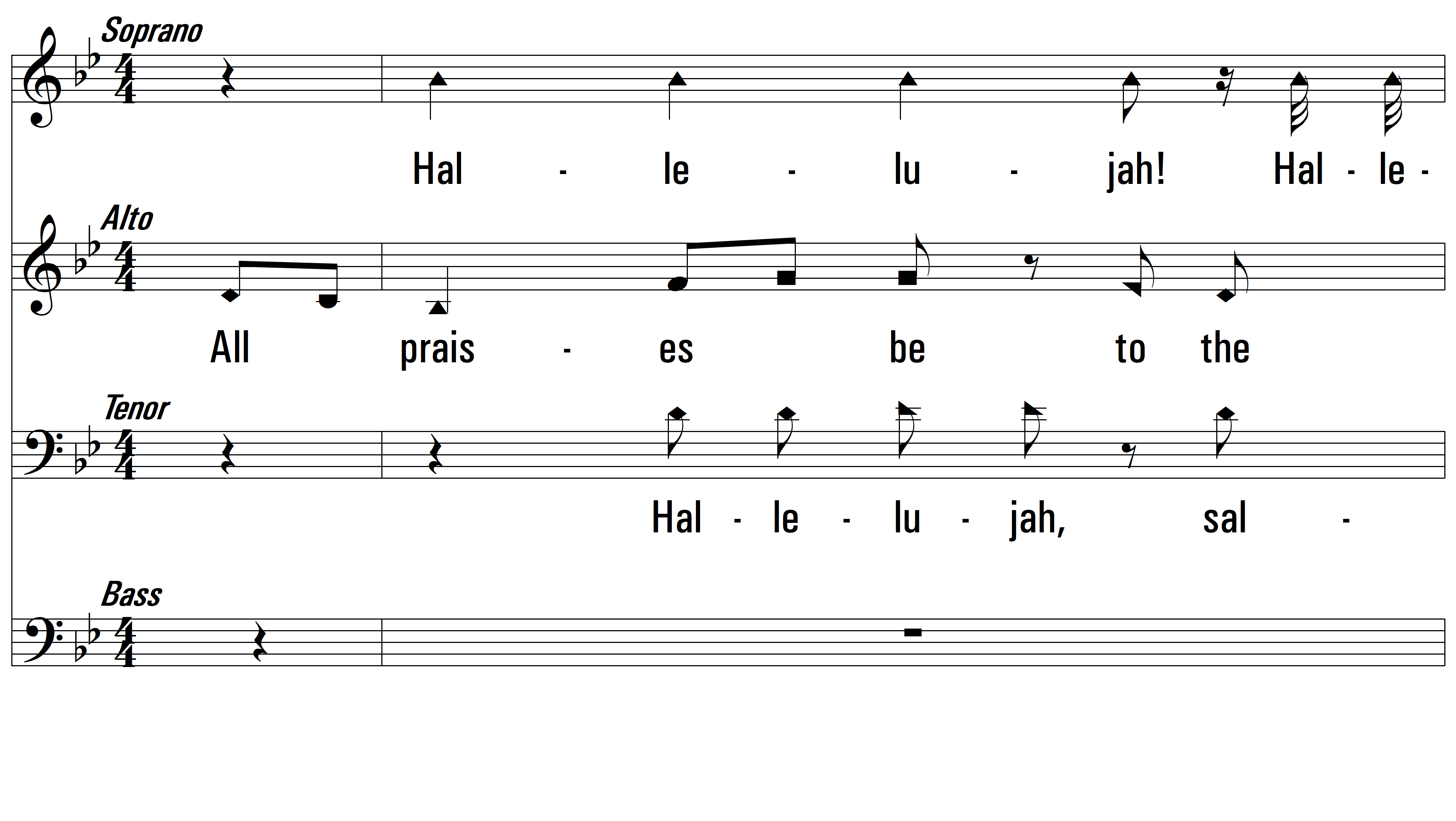 Pass 3 ~ He Is Wonderful (+TENOR)
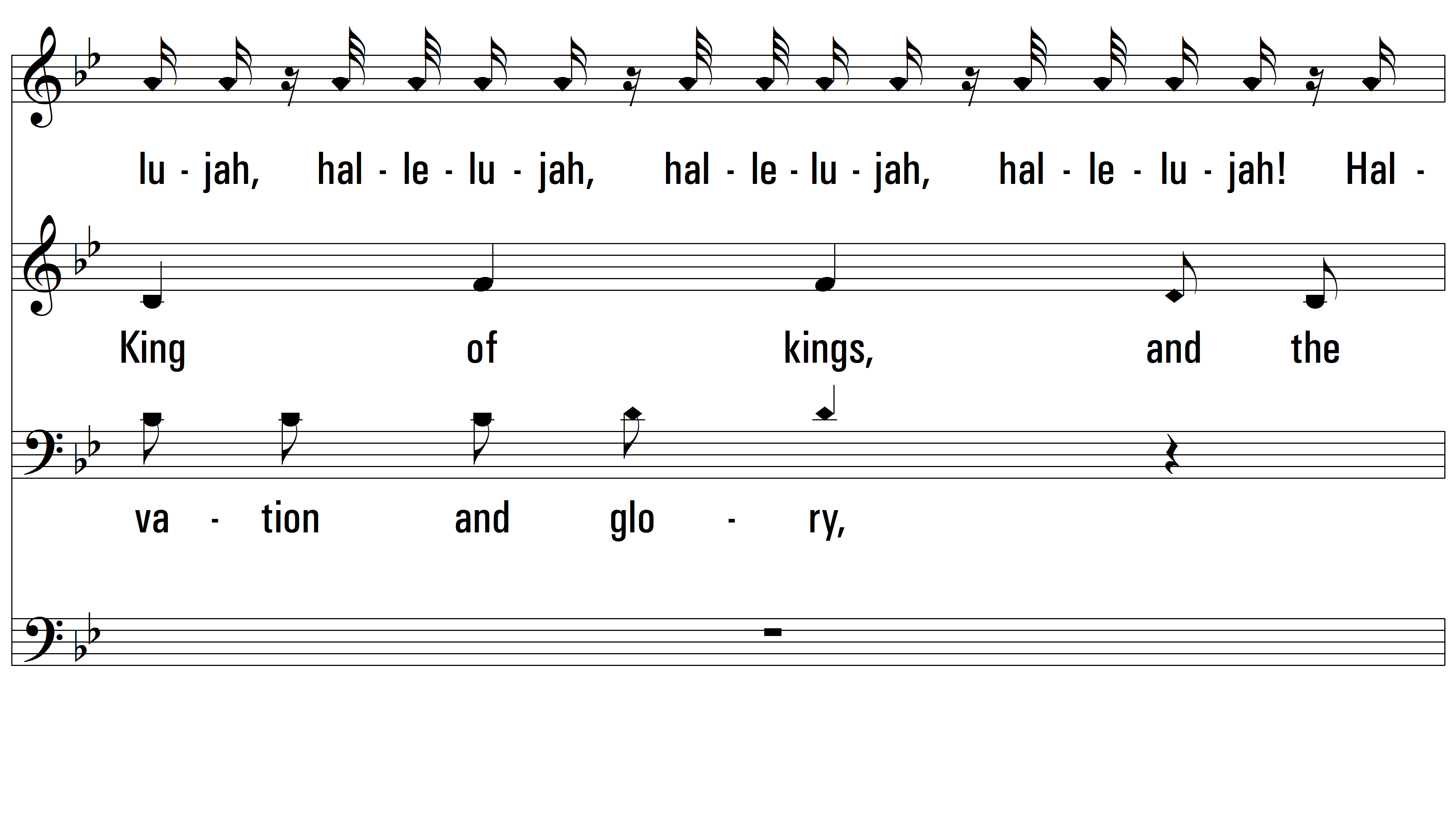 Pass 3
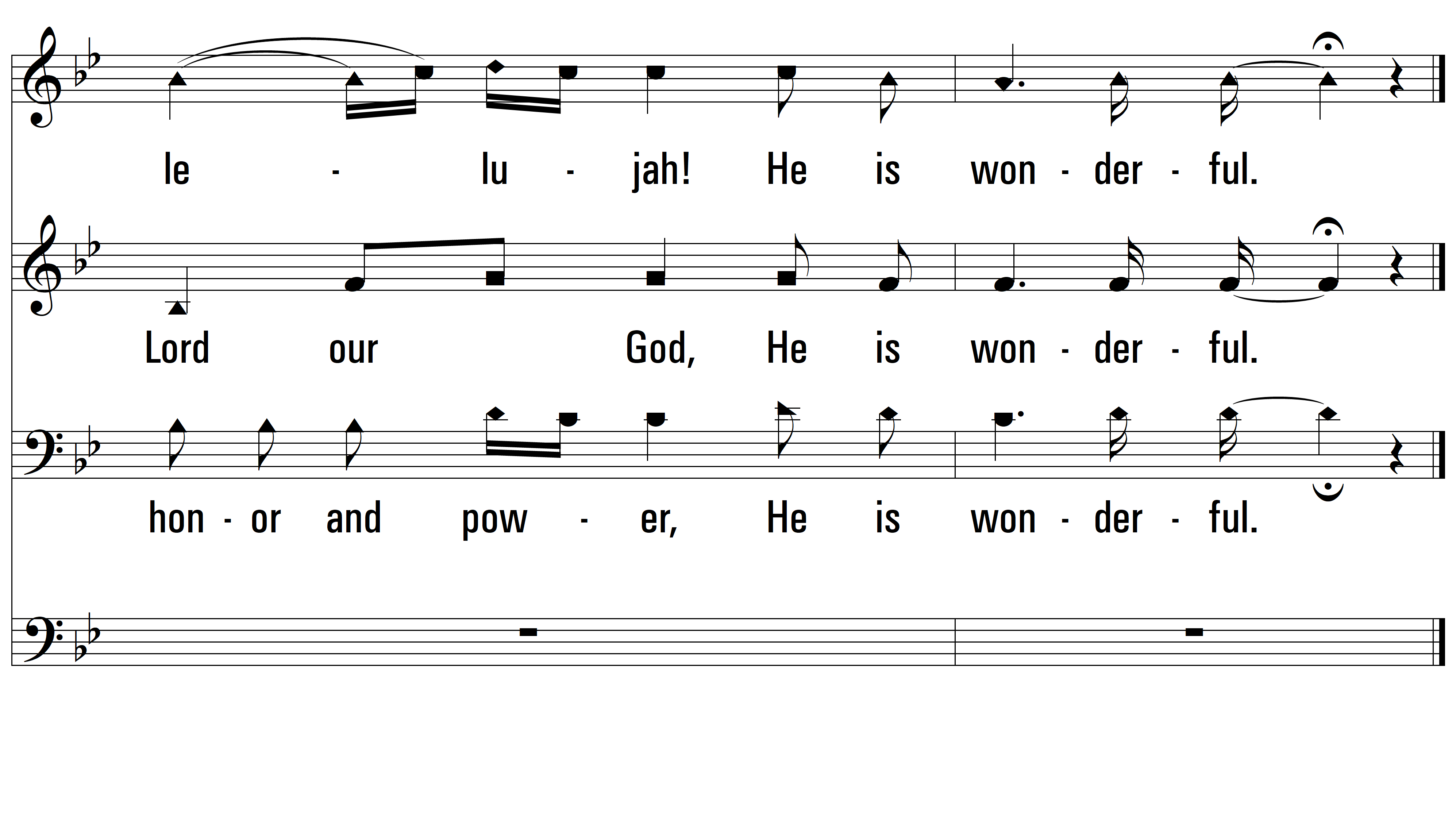 Pass 3
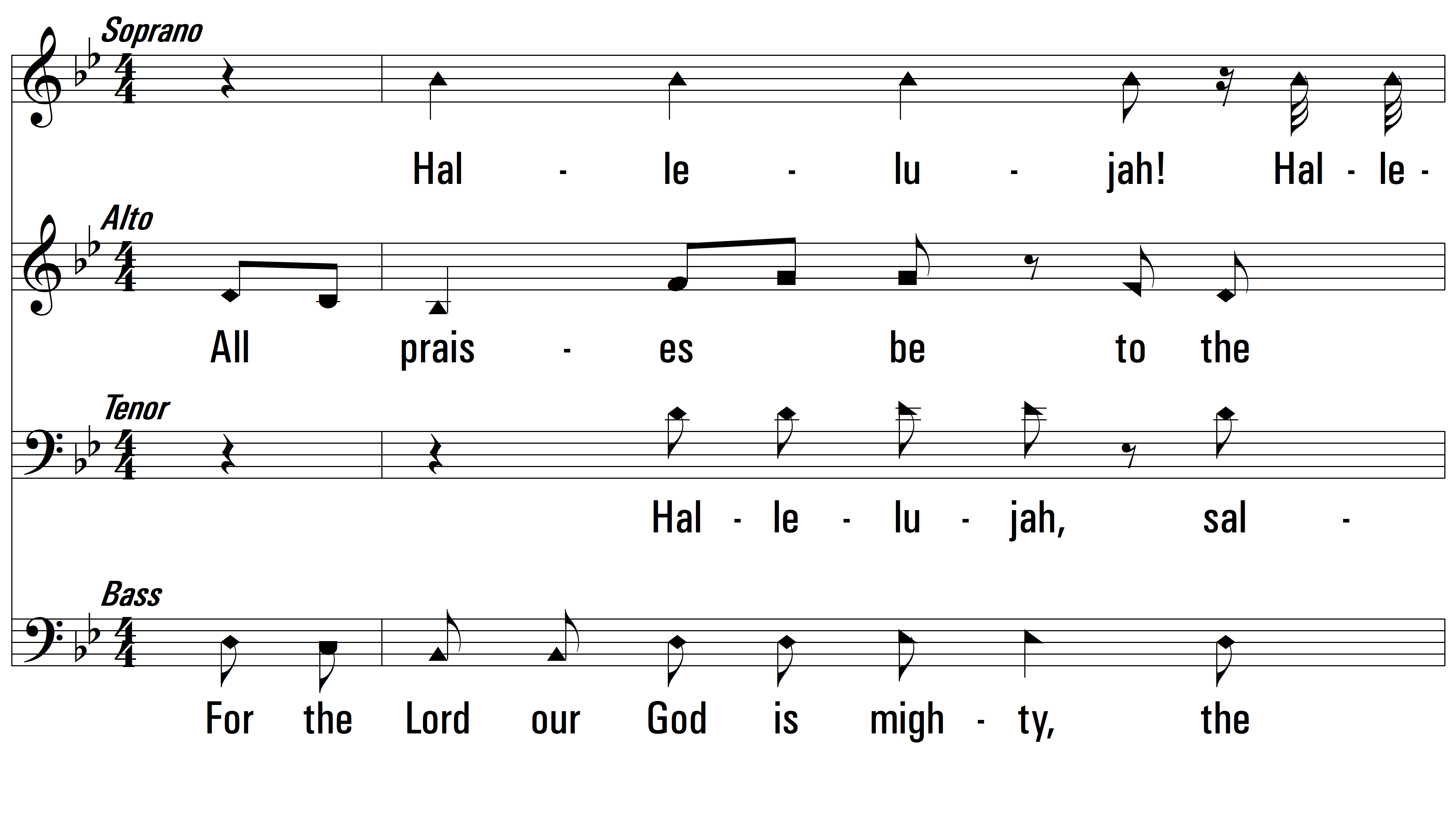 Pass 4 ~ He Is Wonderful (+BASS)
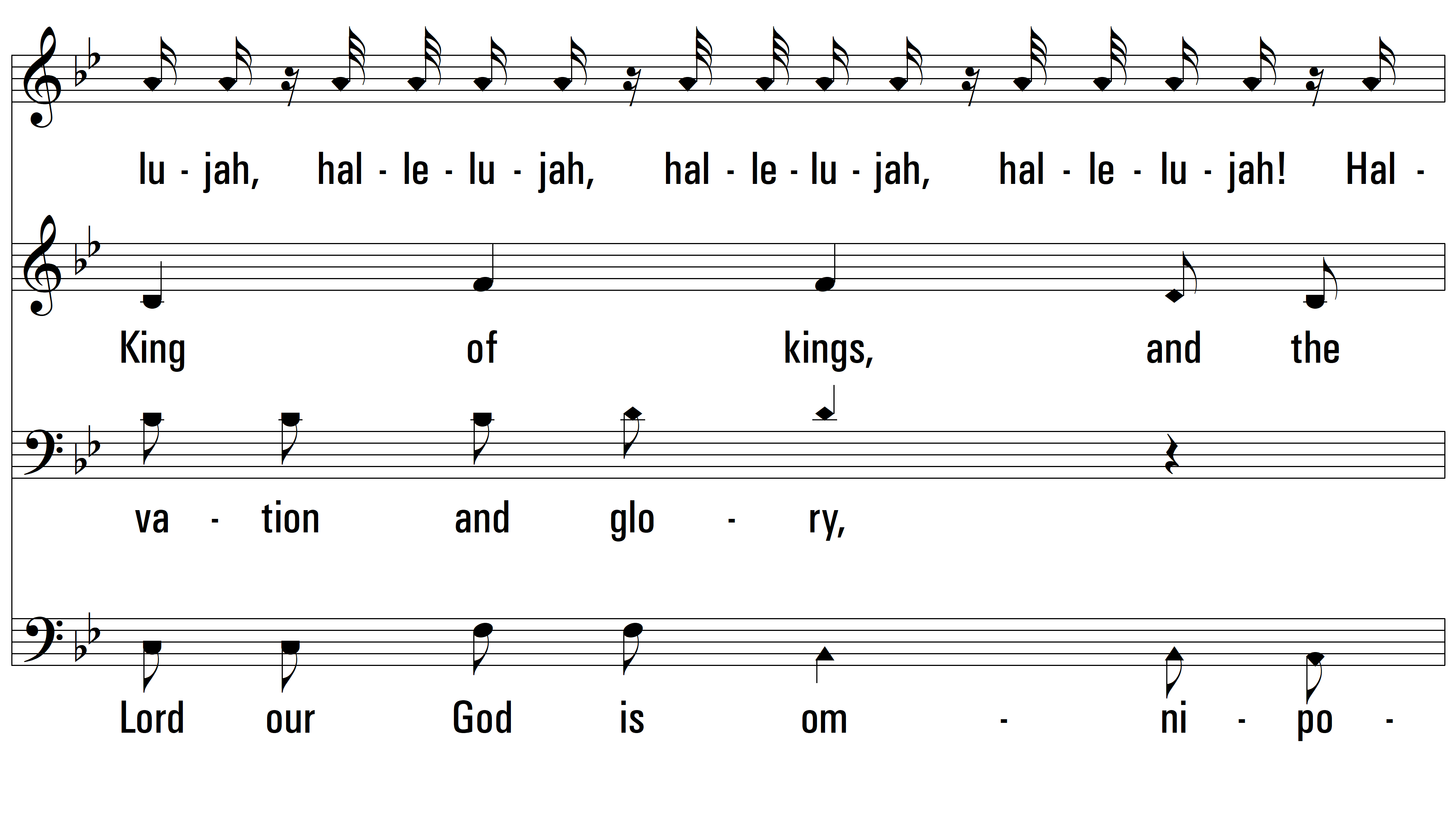 Pass 4
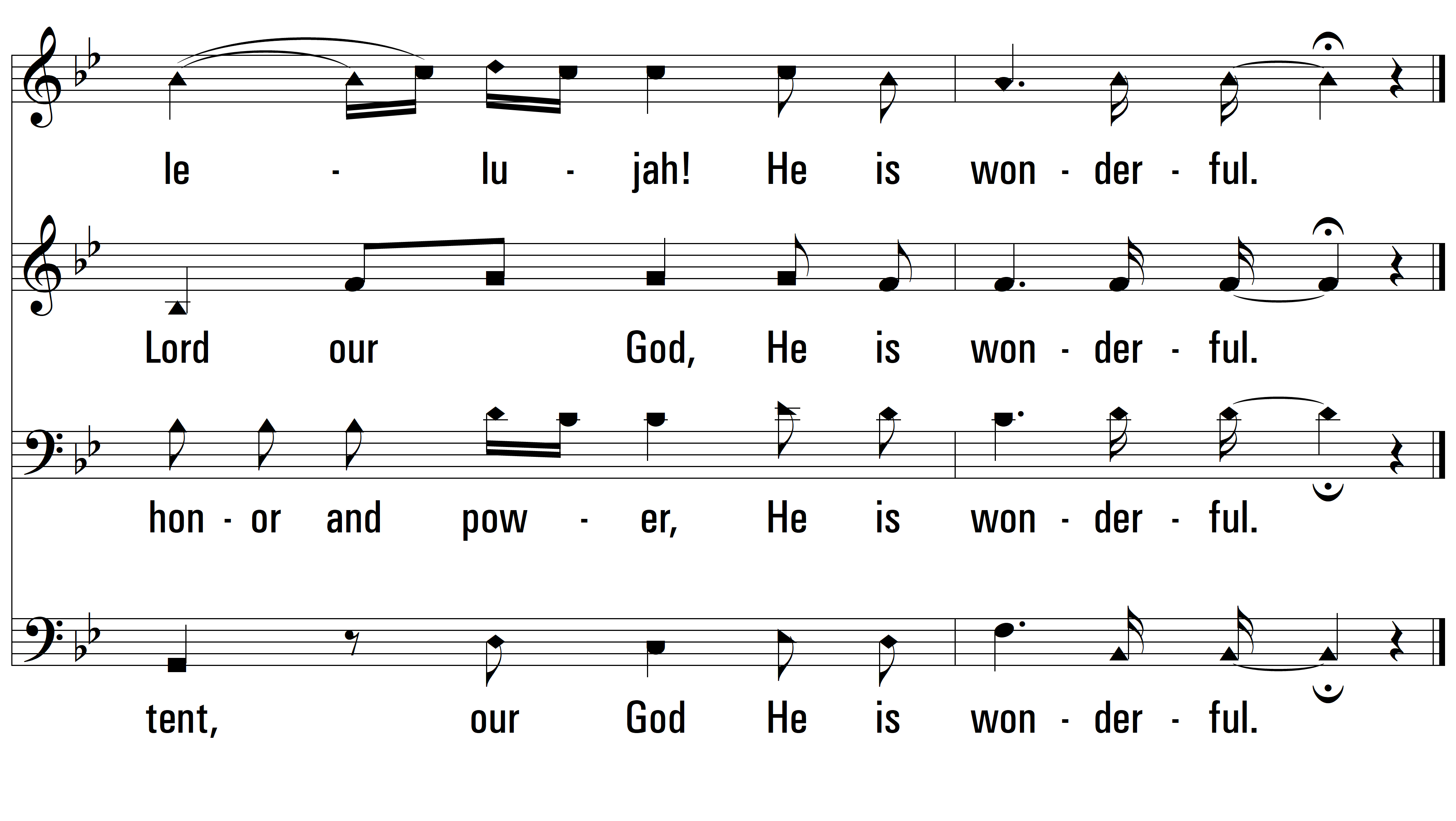 Pass 4
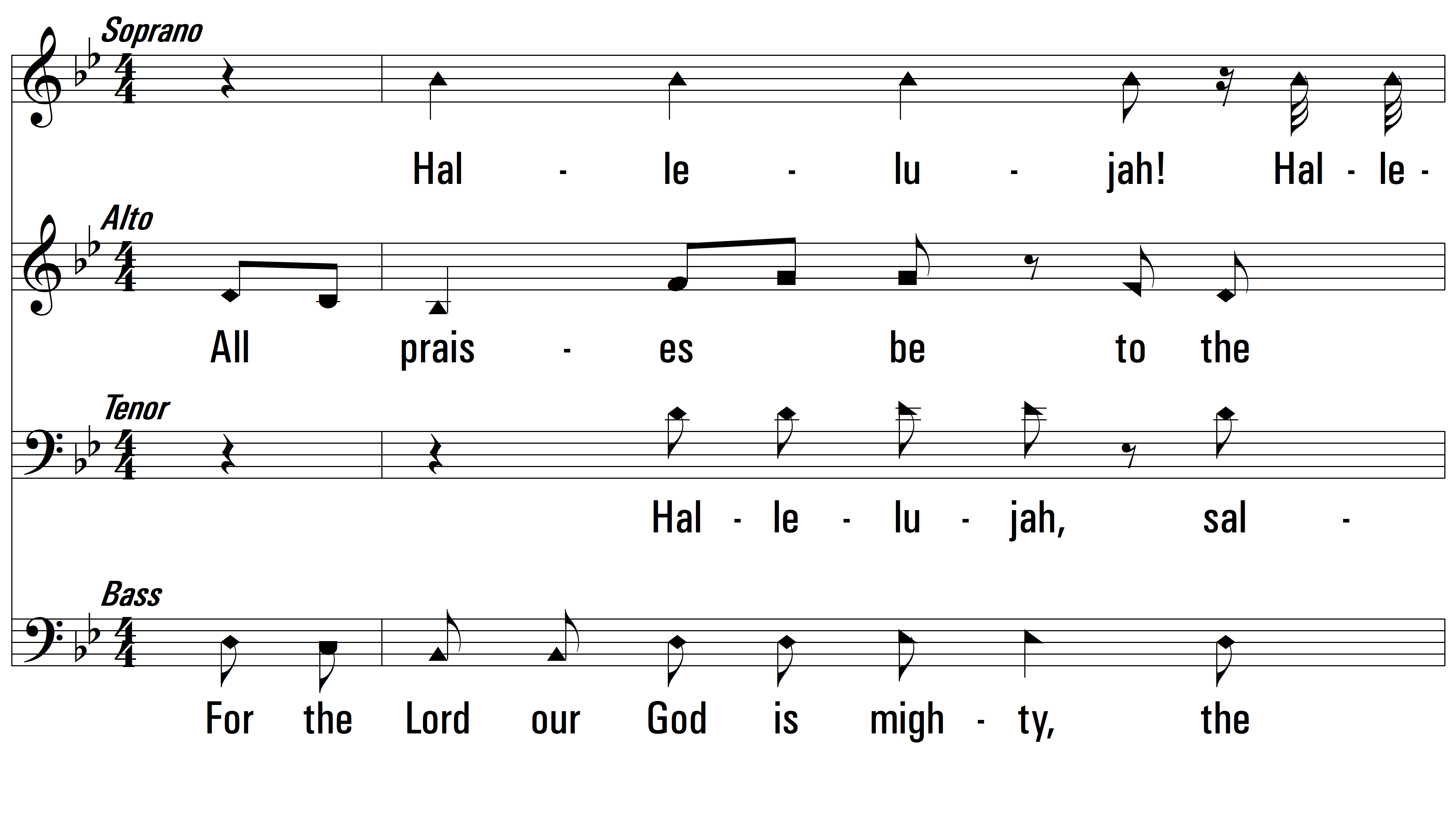 Pass 5 ~ He Is Wonderful (Repeat)
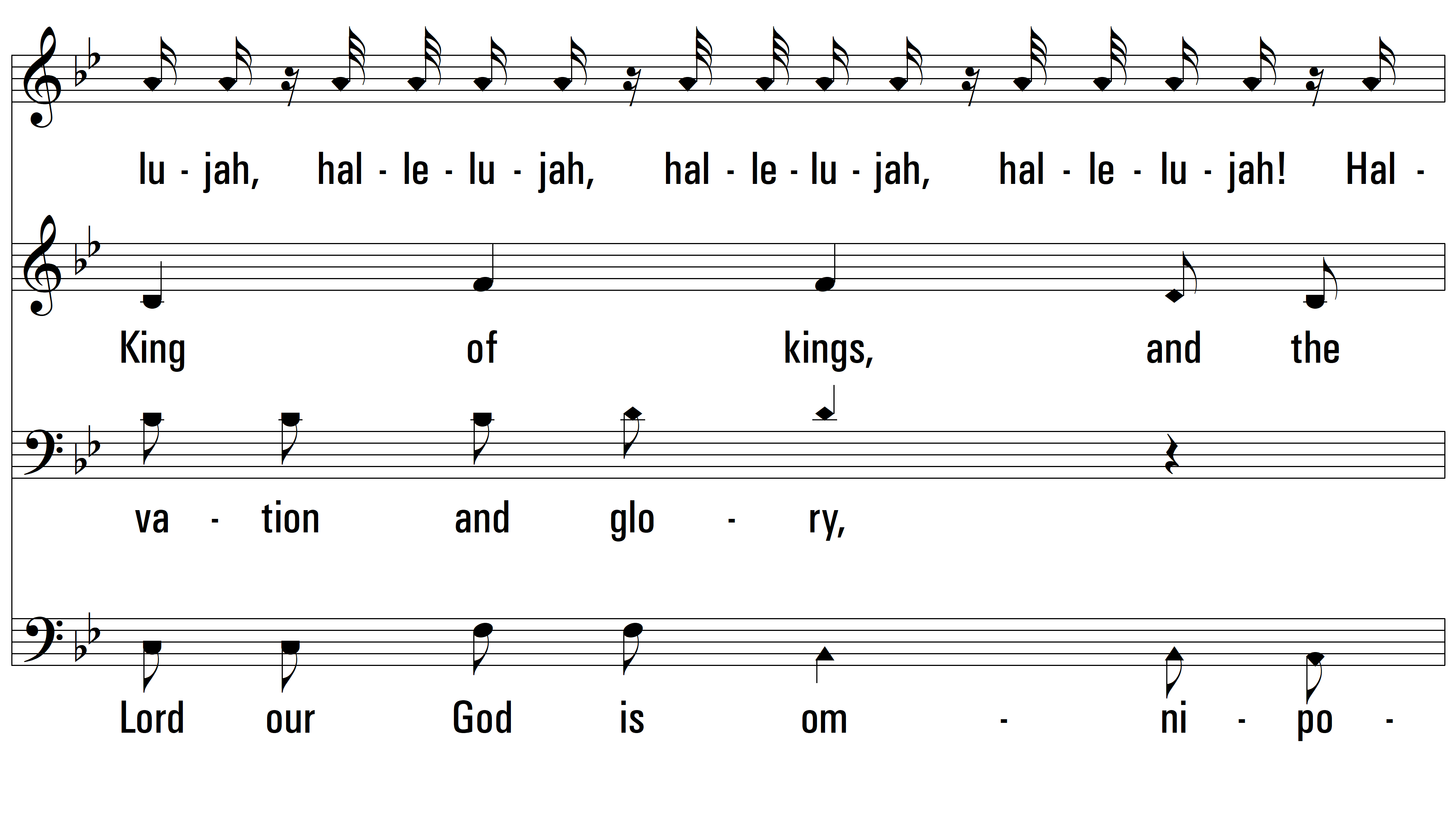 Pass 5
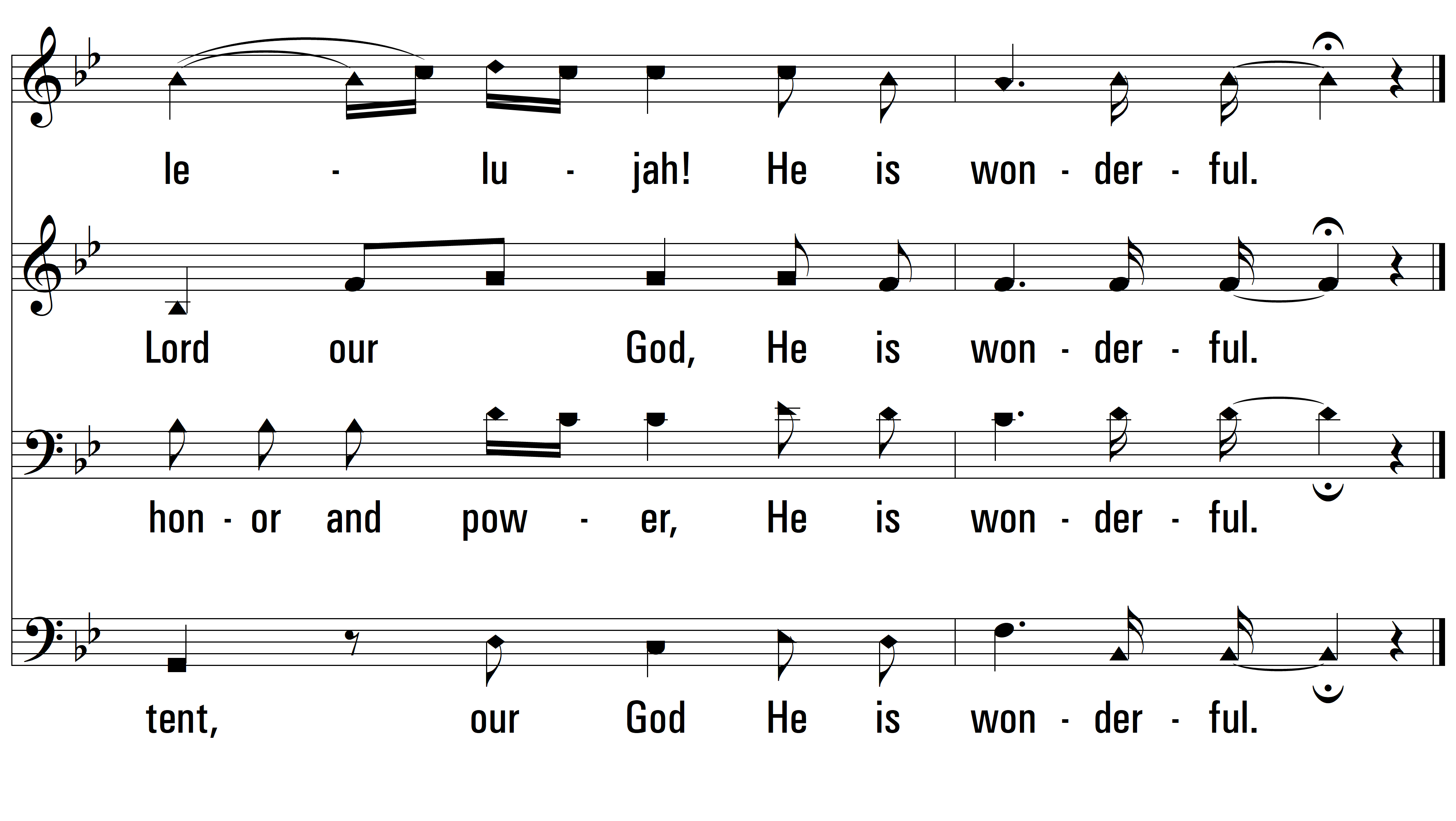 END
PDHymns.com
Pass 5